Движение крови и лимфы
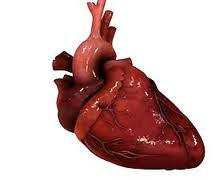 Что такое автоматия сердца?
Охарактеризуйте сердечный цикл
Как осуществляется регуляция работы сердца?
Актуализация знаний
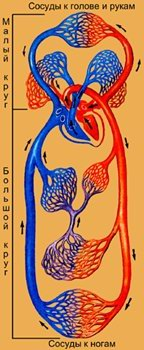 Объясните, каковы причины высокой работоспособности сердца
Расскажите о движении крови по кругам кровообращения
Актуализация знаний
Сердце с силой выбрасывает кровь в сосуды, создавая давление.
Давление, под которым находится кровь в сосудах называют кровяным давлением.
Причина движения крови по сосудам – разность давлений в различных участках кровеносной системы (см. с. 153).
Давление крови
Давление крови в кровеносной системе непостоянно, оно изменяется в разные фазы сердечного цикла.

Разница между максимальным (систола желудочков) и минимальным (диастола сердца) давлением называется пульсовым давлением.
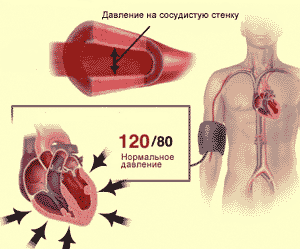 Давление крови
Артериальное давление измеряют тонометром. 
Средние значения у здорового человека должны быть: 
Максимальное – 120 мм. рт. ст. 
Минимальное – 70 мм. рт. ст. 
 
Измерим артериальное давление тонометром.
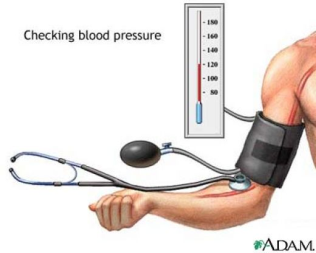 Давление крови
Пульс – ритмические колебания стенок сосудов, которые можно прощупать в некоторых точках нашего тела.

Колебания стенок аорты, возникающие в момент систолы левого желудочка, со скоростью 7-10 м/с распространяются по артериям.
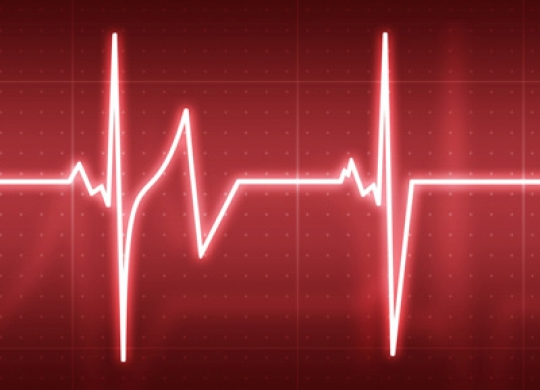 Пульс
Выполним лабораторную работу № 137 «Определение пульса и подсчет сердечных сокращений»
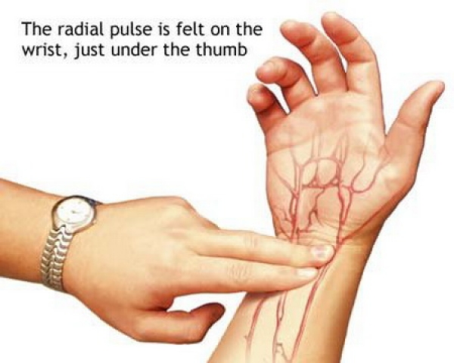 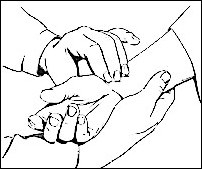 Пульс
Скорость тока крови наиболее велика в аорте, наименьшая – в капиллярах, 
т.к. просвет всех капилляров в 1000 раз больше просвета аорты.
В капиллярах между кровью и тканями происходит газообмен, обмен растворенными веществами.
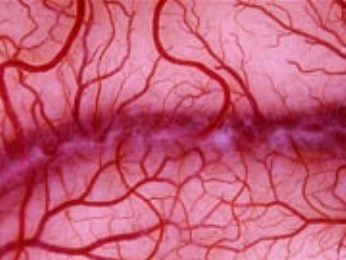 Скорость тока крови
Скорость тока крови: 

в капиллярах – 0,5 мм/с
в аорте – 500 мм/с
в крупных венах – 200 мм/с
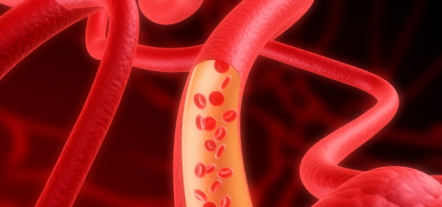 Скорость тока крови
Давление крови в венах низкое
Поднимаясь вверх, кровь должна преодолевать силу собственной тяжести
Поэтому важную роль в движении крови по венам играют сокращения скелетных мышц и давление внутренних органов
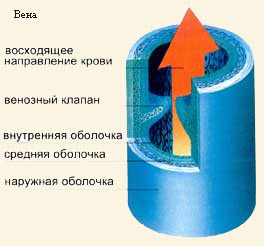 Движение крови по венам
Препятствуют обратному движению крови полулунные клапаны.

Если развивается дефект клапанов, то у человека диагностируют варикозное расширениевен
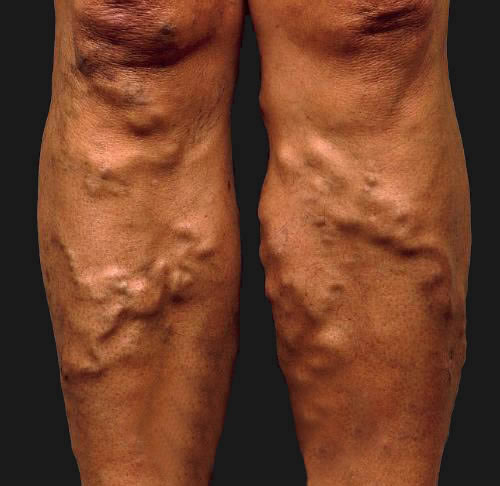 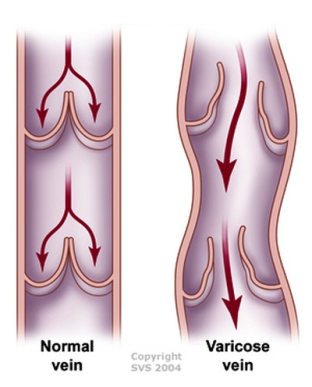 Движение крови по венам
Тканевая жидкость омывает все клетки и органы, осуществляя обмен веществ.
Эта жидкость всасывается в слепо начинающиеся лимфатические капилляры.
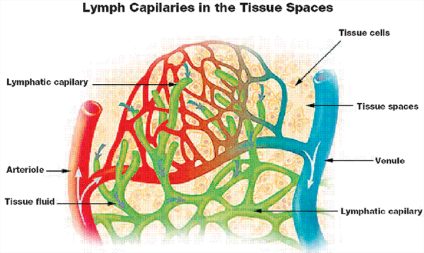 Движение лимфы
Капилляры сливаются, образуя лимфатические сосуды, и впадают в крупные вены в области шеи.
Лимфатические узлы выполняют функцию биологических фильтров.


Лимфатическая система является частью иммунной системы.
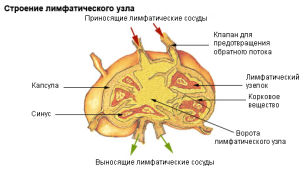 Движение лимфы
С. 153 – 156
В рабочей тетради №№ 131, 132, 134
Домашнее задание